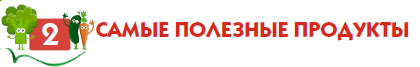 16.01.2014 – 17.01.2014
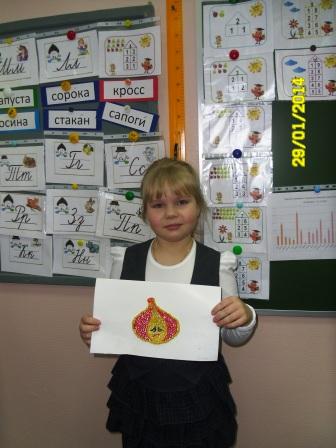 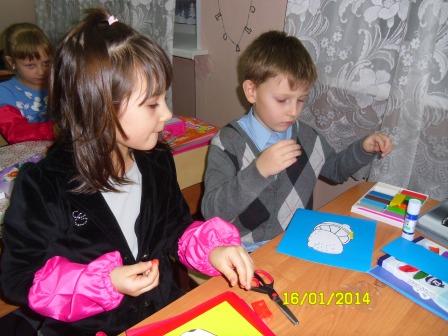 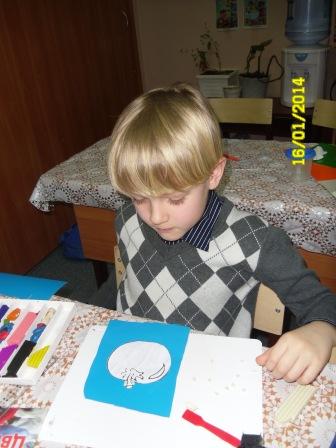 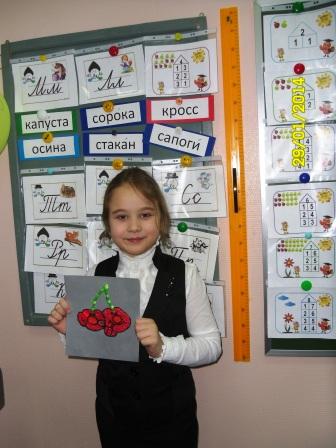 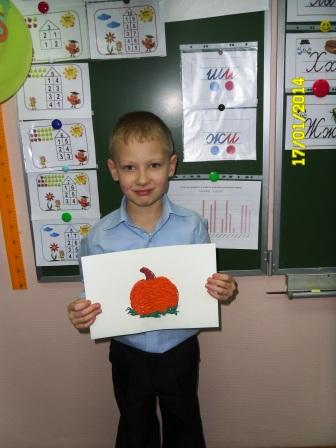 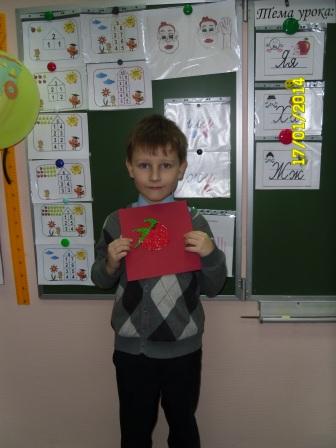 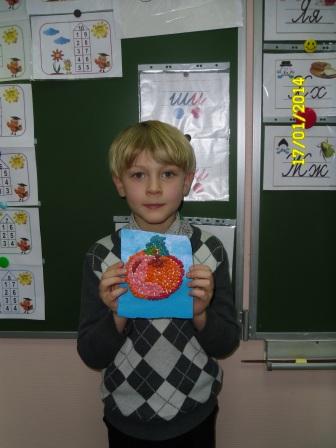 Работы на конкурс.
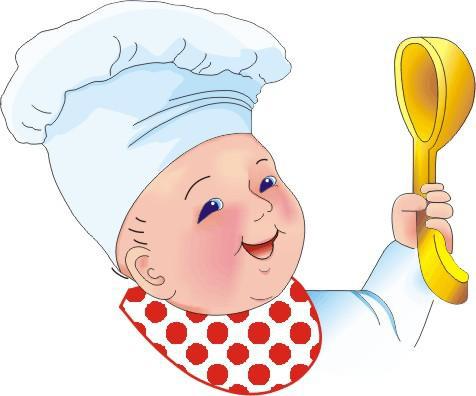 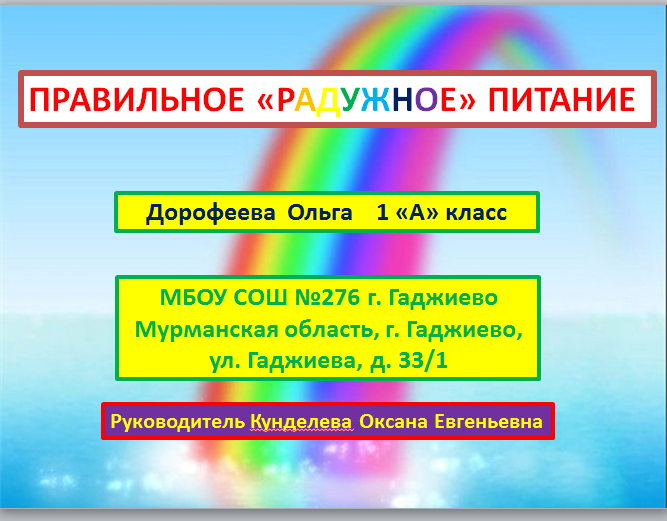 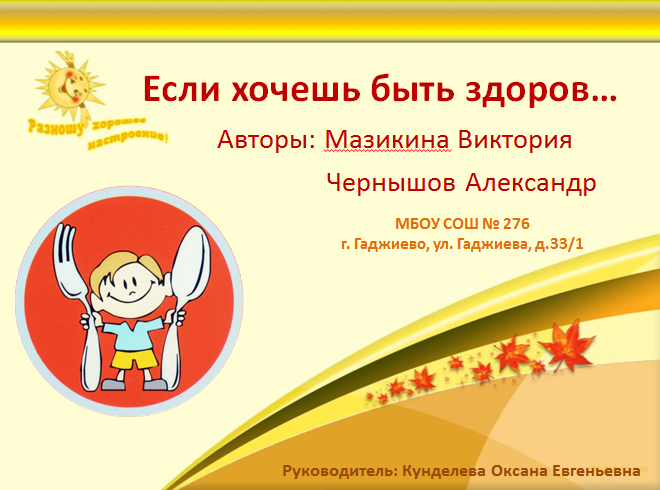 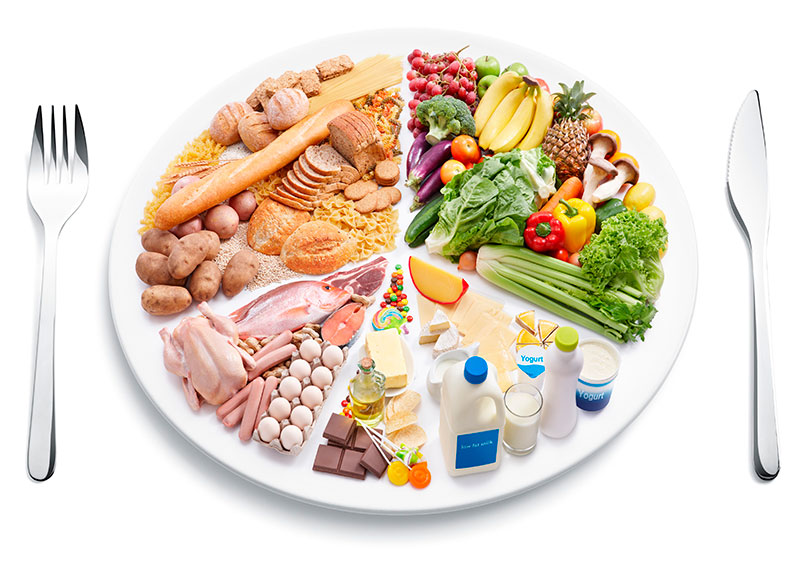 II место
Урок окружающего мира на тему: 
«Путешествие Колобка» .
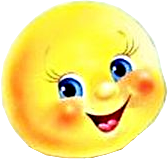 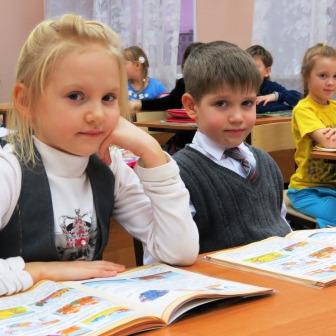 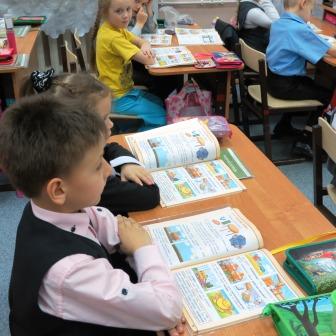 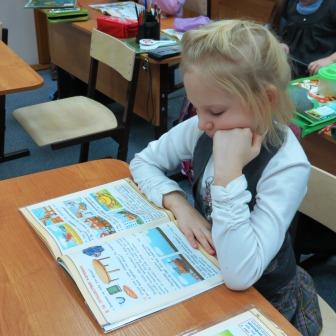 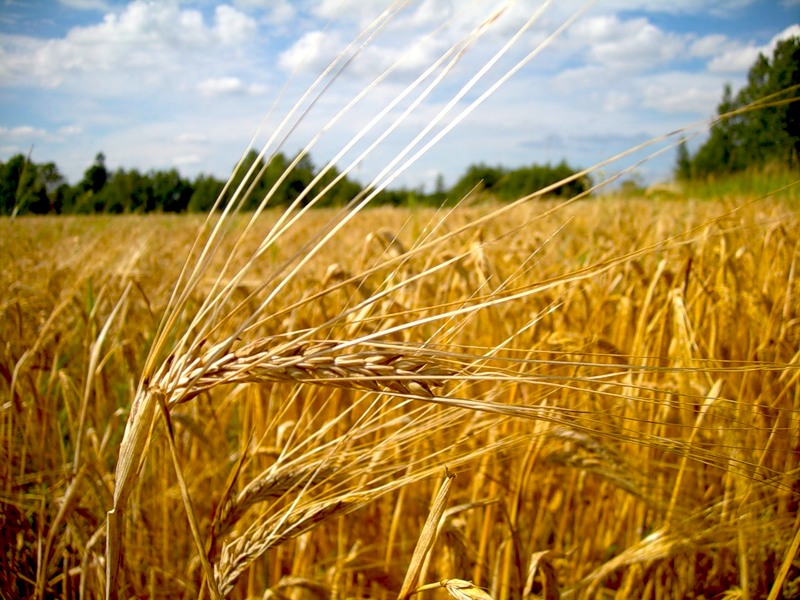 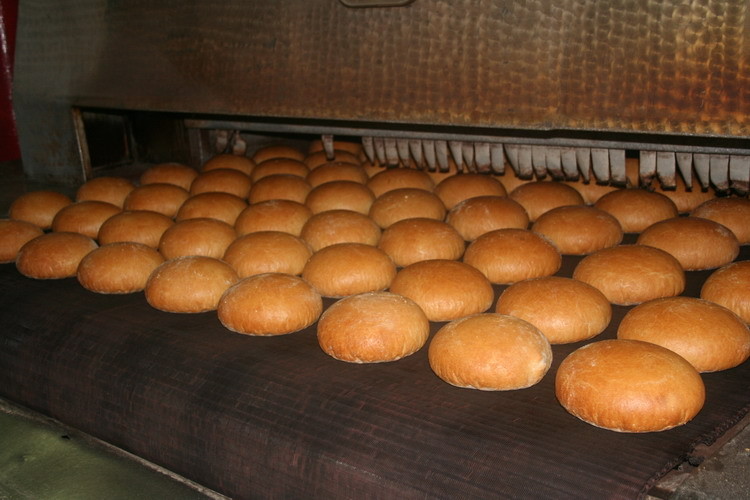 24.01.2014
Урок изобразительного искусства 
на тему: «Путешествие Колобка» .
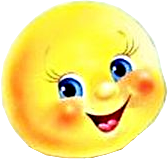 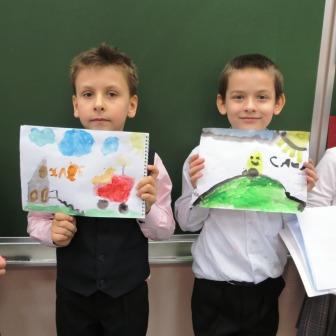 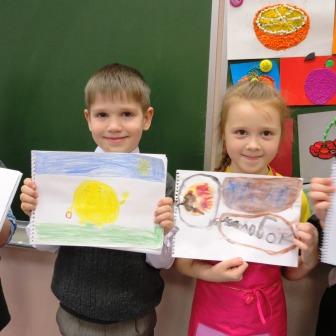 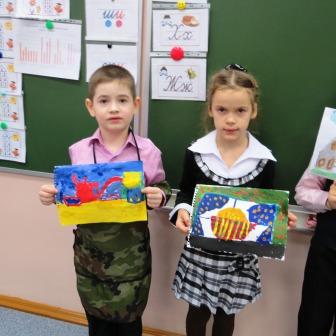 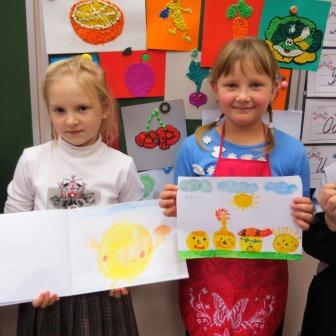 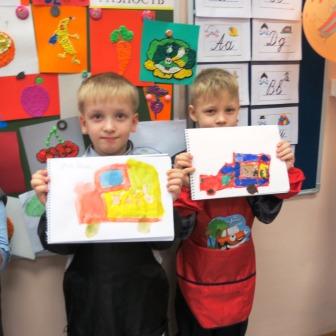 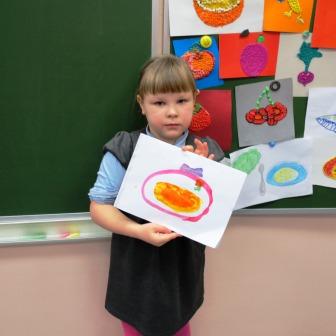 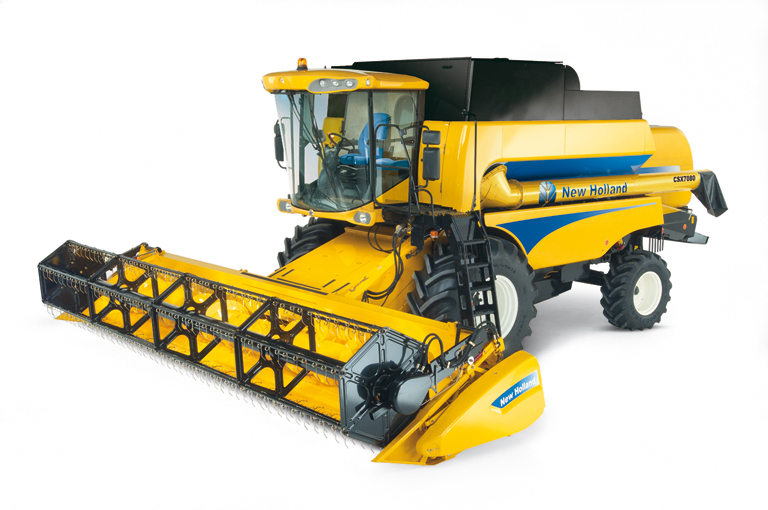 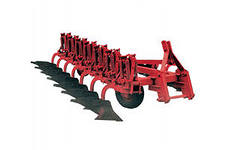 24.01.2014
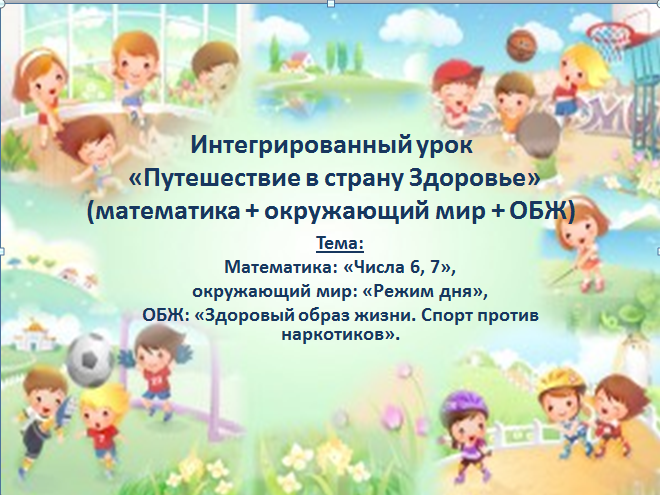 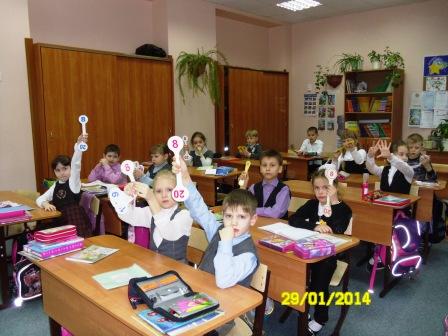 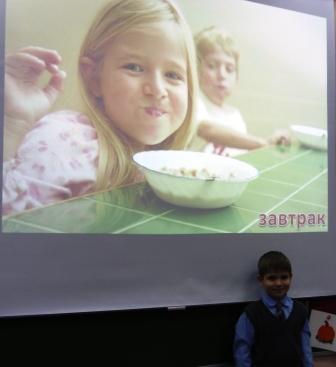 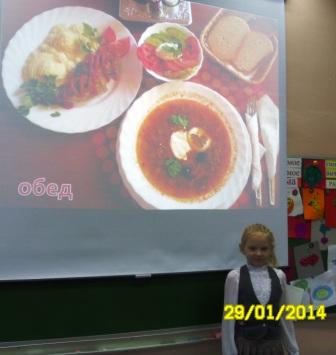 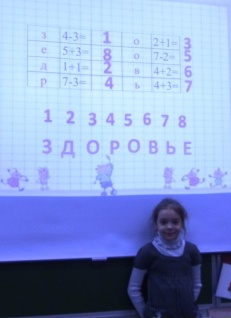 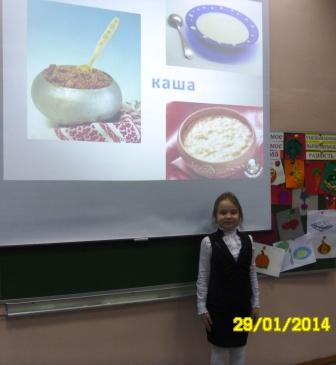 29.01.2014
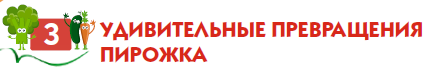 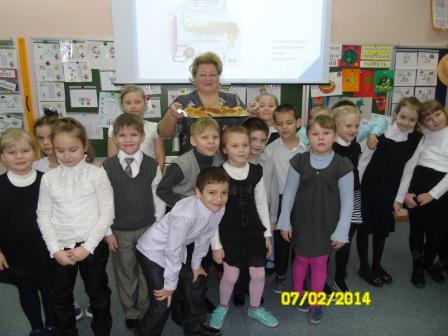 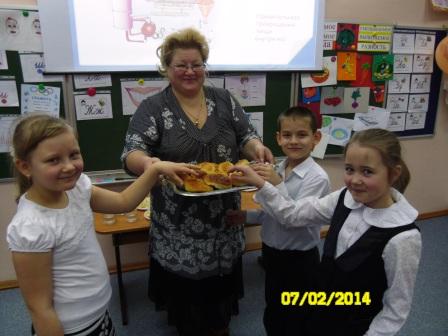 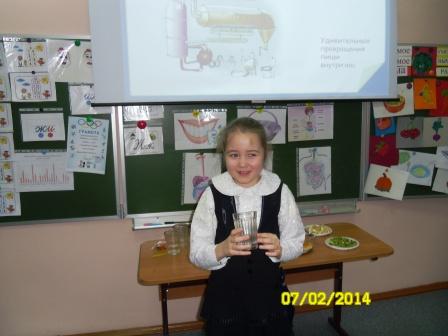 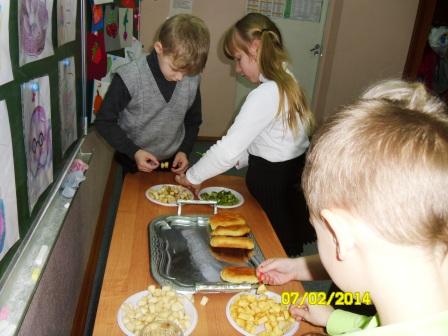 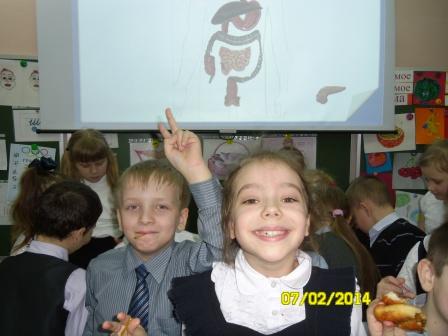 07.02.2014